Bell Ringer: C-Span Assignment2016 Presidential Issues
If you could vote, which issue would most impact who you would vote for?  How and why would it impact your vote?
Which issue do you feel will drive the outcome of the election between Hillary Clinton (D) and Donald Trump (R)?
In what ways have issues taken a back seat to image during this presidential campaign?  
How much should image matter in voting for a presidential candidate?
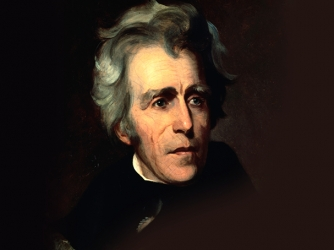 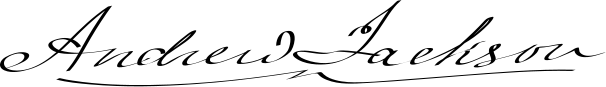 ANDREW JACKSON
The Age of Jackson
Rise of Andrew Jackson
1767-Jackson was born in Waxhaw district between NC and SC; Father had died before his mother, Elizabeth, gave him birth
1780-81- Andrew and brother participate in the Battle of Hanging Rock. Both are later captured by the British and jailed in Camden They contracted small pox. Mother secured their release through prisoner exchange, but Robert died
1781-Mother died of Cholera
1784-1787- Lived in Salisbury, N.C., and studied law. 
1788- Jackson travels West as young lawyer to Jonesboro, in the territory that will later become the state of Tennessee
1788- Friend appoints Jackson prosecuting attorney for the district. He and Rachel Robards begin a courtship
1791-Marries Rachel
Rise of Andrew Jackson
1795- Jackson elected as a delegate to the Tennessee Constitutional Convention
1796- Jackson serves in the U.S. House of Representatives and then U.S. Senate
1802- Commissioned Major General of the Tennessee militia
1804- Moves to the Hermitage property near Nashville. He and Rachel Jackson will develop "the farm" into a cotton-growing plantation based on slave labor
1812-U.S. Declares War against Great Britain; Jackson leads troops against both Indians and the British; Earns nickname “Old Hickory”
1814-Repulses British advances at New Orleans; Hero at the battle
1818-Begins First Seminole War; Invades Spanish Florida.
1821-Assigned Governor of Florida Territory
Rise of Andrew Jackson
Fought duels, had a passion for horse racing
Fiery temper made him seem irrational and frightening
Saw evil conspiracy and corruption in anything or anyone that stood in his way
Rise of Mass Democracy
The "New Democracy" 
By the 1820s, politicians made an increased effort to appeal to the voting masses. 
Most high offices were still held by wealthy citizens.
Change in emphasis: 
Jeffersonian democracy: the people should be governed as little as possible; gov’t for the people 
Jacksonian democracy:  government should be done directly by the people.
Mass Voting
Rotation in Office
Rise of Mass Democracy
The New Democracy was based on universal white manhood suffrage rather than property qualifications: the common man now became more influential. 
Between 1812 and 1821, 6 new western states granted universal manhood suffrage 
Between 1810 and 1821, 4 eastern states significantly reduced voting requirements.
However, by 1860 only New England still allowed African Americans to vote in the North. 
South was last region to grant universal white manhood suffrage. 
New voters demanded politicians that would represent common peoples' interests
Causes of the New Democracy
Panic of 1819 
Workers and farmers blamed bankers (especially the BUS) and land speculators for foreclosures on their farms
Their solution was to get more politically involved, especially those who supported Andrew Jackson.
Sought control of the gov't in order to reform the BUS
State legislatures waged tax wars against the BUS (McCullough v. Maryland)
Causes of the New Democracy
The Missouri Compromise 
Northern opposition to Missouri’s admission as a slave state made southerners fearful the federal gov’t would violate states' rights.
Goal of white southerners: control the federal gov't to protect southern interests, especially slavery.
Causes of the New Democracy
New Two Party System
Democrats vs. National Republicans/Whigs by 1832
Voter turnout rose dramatically: 25% of eligible voters in 1824; 78% in 1840 
New style of campaigning developed (especially in 1840 election): banners, badges, parades, barbecues, free drinks, baby kissing, etc.
Voting reform 
Members of the Electoral College were increasingly chosen directly by the people rather than by state legislatures 
By 1836, both major parties used nominating conventions to nominate their candidates instead of caucuses
Contemporary Voter Turnout for Presidential Elections
2000 election-54.2 percent turnout
2004 election-60.4 percent turnout
2008 election-62.3 percent turnout
2012 election-57.5 percent turnout
Causes of the New Democracy
Two-party system returned in the 1832 election:
Dem-Reps  Natl. Reps.(1828)  Whigs                  (1832)  Republicans (1854)
Democrats (1828)
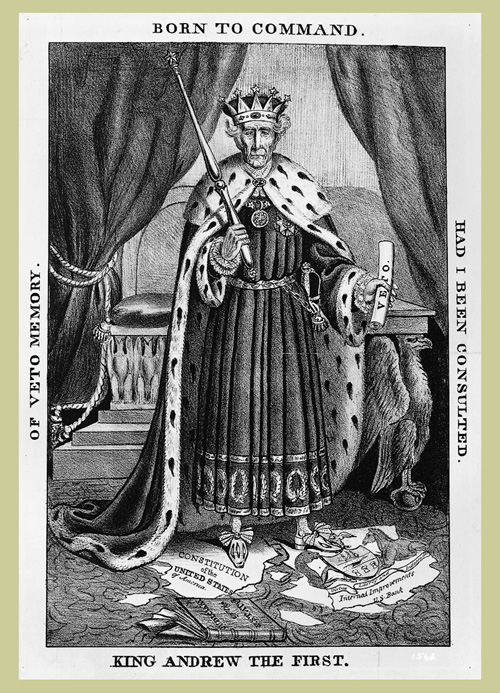 Bell Ringer:Who would have created this cartoon of Andrew Jackson—a  Democrat or a Whig?  How do you know?
Election of 1824
All candidates were Republican
John Quincy Adams, son of a Federalist president, Secretary of State under Monroe; represented the interests of the Northeast 
Henry Clay of Kentucky, Speaker of the House of Representatives
Andrew Jackson-a Senator from Tennessee and military hero from the Battle of New Orleans in the War of 1812, drew Western support away from Clay 
William H. Crawford of Georgia was born in Virginia and hoped to continue the "Virginia Dynasty;” Secretary of the Treasury
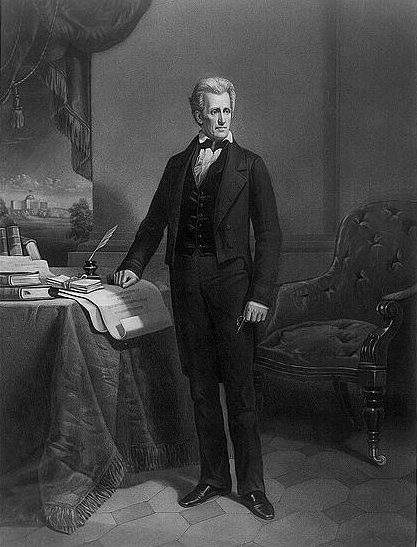 Election of 1824
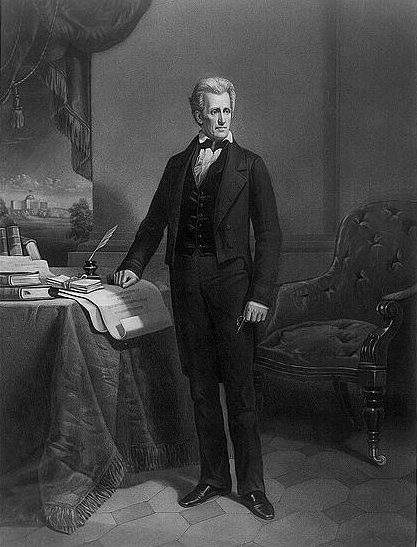 Andrew Jackson-99 electoral votes/152,933 popular votes
John Quincy Adams-84 electoral votes/115,696 popular votes
Because nobody had received a majority of votes in the electoral college, the 12th Amendment dictated that the House of Representatives had to choose between the top three candidates.
“Corrupt Bargain”
Henry Clay, the speaker of the House of Representatives 
Clay forged an Ohio Valley-New England coalition by throwing his support to Adams
John Quincy Adams became President
Adams named Clay as his Secretary of State
Jackson and his supporters declared this a corrupt bargain; formed the Democratic Party
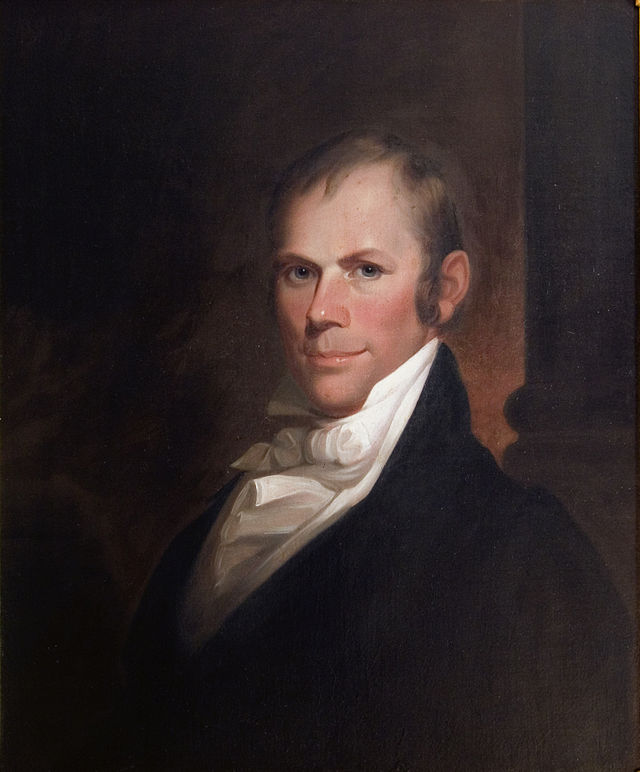 Election of 1828
.
Jackson’s campaign began almost immediately after the “corrupt bargain”.  It was managed by Senator Martin Van Buren of NY
Created the Democratic Party from the remains of Jefferson’s old party
Support came from:
Northern farmers and artisans.
Southern slave owners.
Farmers with small land holdings.
Created a national committee that oversaw local and state party units.
Mass meetings, parades, picnics.
Election of 1828
.
One of the dirtiest campaigns in American history
Editor of Philadelphia Press documented Jackson’s alleged murders of twelve men in duels
Editor of Cincinnati Gazette reported on Jackson’s gambling and cursing
Others labeled Jackson’s mother a British prostitute who had married a black man by whom she had given birth to Jackson
Opponents called Jackson’s wife, Rachel, an adulteress and accused Jackson of being a wife stealer
Jackson blamed Henry Clay for much of the slander
Election of 1828
Intense feuding between the two factions of the Republican party
National Republicans supported President John Quincy Adams
Democrats supported Jackson 
Jackson defeated Adams 178 electoral votes to 83 
800,000 more males voted in this election compared to the one in 1824.  The “Old Hero” from frontier Tennessee had defeated the incumbent president, son of a previous office holder.
Election of 1828
First president from the West; seen as a great common man; Ironically, he owned one of largest plantations in the west and owned many slaves.
Jackson’s support came from the West, South, and laborers on the east coast 
Adams won New England and wealthy voters in the Northeast.
No sitting president had been removed since John Adams in 1800. 
Increased voter turnout from the “New Democracy” was decisive. 
Balance of power was shifting from the East to the expanding West. 
America up to this point had been ruled by educated wealthy elites: Federalist shippers and Jeffersonian planters. 
The elite were out and the people were in.
The Common Man/Jacksonian Democracy
Andrew Jackson and his supporters felt they had won a victory over major corruption in 1828
The “corrupt bargain” had demonstrated what was wrong with American society and politics:  Corrupt elitists used the government for their own benefit at the expense of the common people
Jacksonians insisted that they would have honest government for the benefit of all
Andrew Jackson
Saw the federal gov't as a protector of the wealthy that was detached from common folks. 
Like Jefferson, sought to reduce role of federal gov’t in favor of states’ rights; he hated Clay’s "American System“
Strong unionist and nationalist (to the surprise of the South); federal supremacy over states. 
Believed in a strong presidency: he defied will of Congress and the Supreme Court 
Used the veto 12 times; his six predecessors combined only used the veto 10 times 
At times, he tested the authority of the Supreme Court 
Opponents accused him of being "King Andrew I" for his perceived abuse of power
Inauguration
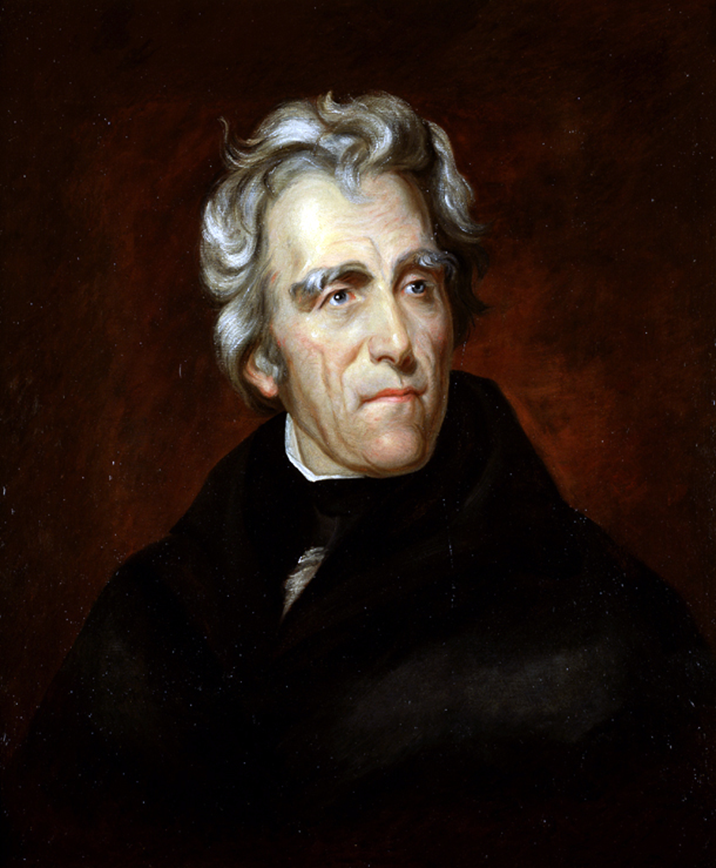 Took the oath of office on March 4, 1829 at the age of 61.
One of the most popular men ever elected president of the U.S.; record numbers of people, between 15,000 and 20,000, came to Washington to see “Old Hickory” inaugurated.
Inauguration
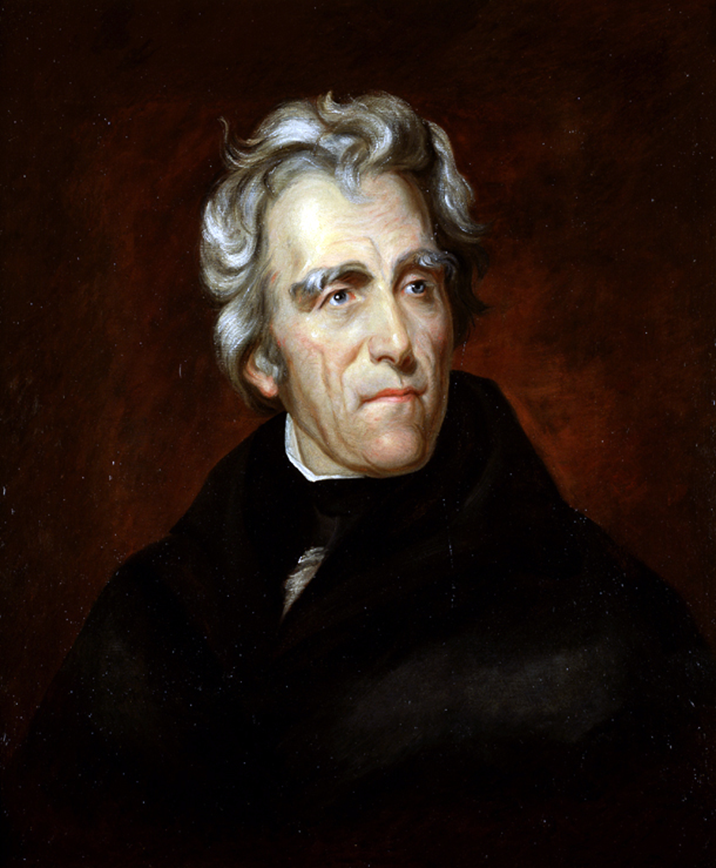 Jackson came in mourning; In December Rachel Jackson had gone shopping in Nashville and stopped to rest in a newspaper office.
She read for the first time accusations against her; she fainted and would eventually die of a heart attack
Jackson arrived in Washington wearing a black suit and black tie, a black armband and hatband that trailed down his neck in what was known as a weeper
Inauguration
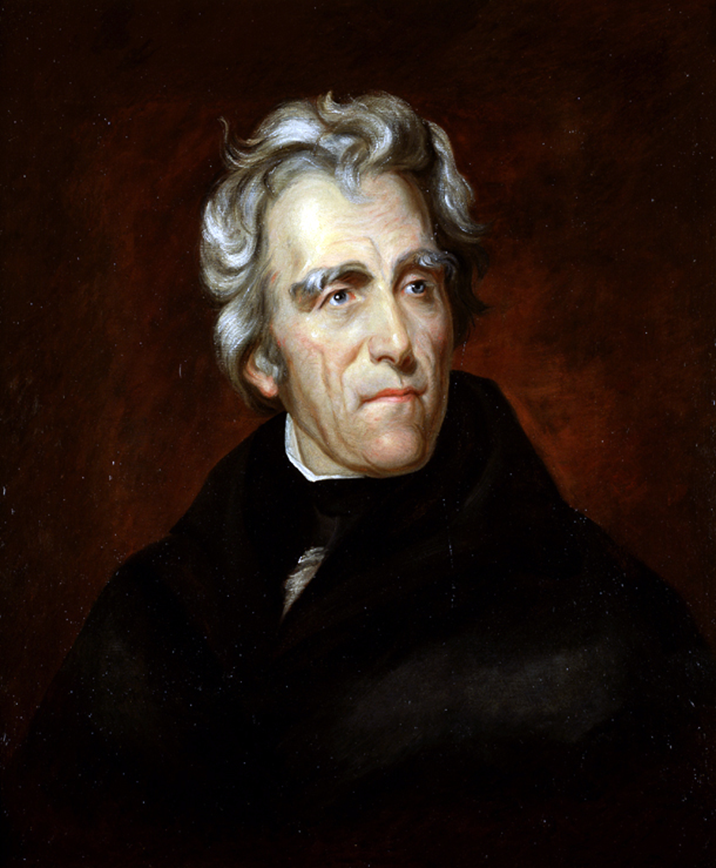 Inaugural address was vague
Promised “proper respect” for states rights and a “spirit of compromise” over the tariff
Promised to reform civil service by replacing “unfaithful or incompetent” officers
He noted that he had “been elected by the choice of a free people”
Margaret Bayard Smith's account
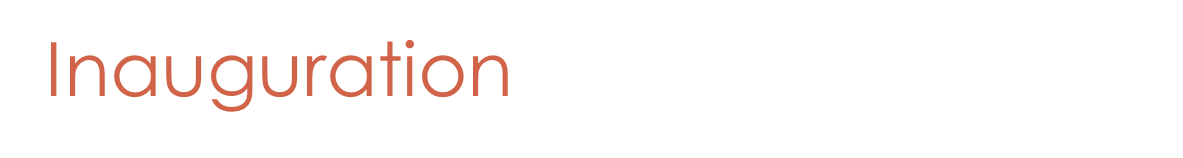 But what a scene did we witness! The Majesty of the People had disappeared, and a rabble, a mob, of boys, negroes, women, children, scrambling fighting, romping. What a pity what a pity! No arrangements had been made no police officers placed on duty and the whole house had been inundated by the rabble mob…

The President, after having been literally nearly pressed to death and almost suffocated and torn to pieces by the people in their eagerness to shake hands with Old Hickory, had retreated through the back way or south front and had escaped to his lodgings at Gadsby's.

Cut glass and china to the amount of several thousand dollars had been broken in the struggle to get the refreshments, punch and other articles had been carried out in tubs and buckets…

Ladies fainted, men were seen with bloody noses and such a scene of confusion took place as is impossible to describe, - those who got in could not get out by the door again, but had to scramble out of windows. At one time, the President who had retreated and retreated until he was pressed against the wall, could only be secured by a number of gentleman forming around him and making a kind of barrier of their own bodies…
“Andrew Jackson, I am given to understand, was a patriot and a traitor. He was one of the greatest of generals, and wholly ignorant of the art of war. A writer brilliant, elegant, eloquent, without being able to compose a correct sentence, or spell words of four syllables. The first of statesmen, he never devised, he never framed a measure. He was the most candid of men, and was capable of the profoundest dissimulation. A most law-defying, law-obeying citizen. A stickler for discipline, he never hesitated to disobey his superior. A democratic autocrat. An urbane savage. An atrocious saint.“  

		James Parton, Jackson biographer
Jackson’s Presidency
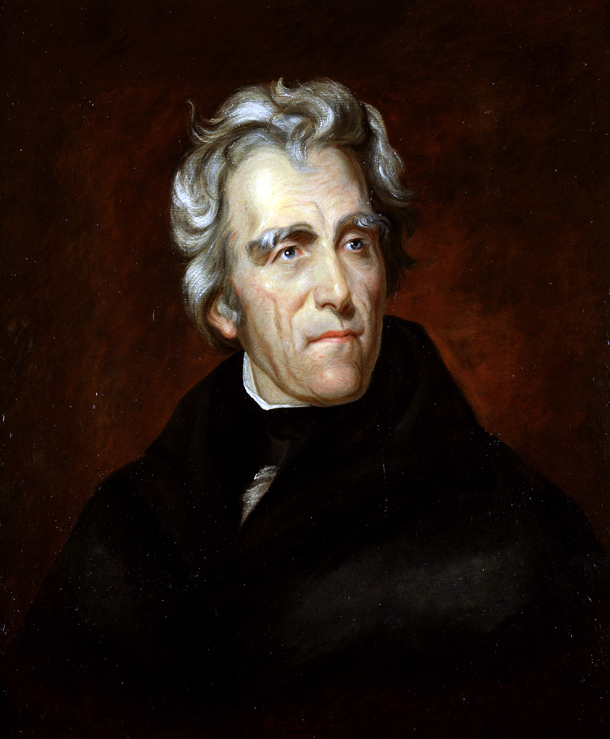 Spoils System
Tariff of Abominations
National Bank
Indian Removal
Spoils System
The practice involved rewarding political supporters with public offices, regardless of merit.
Secretary of State Martin Van Buren was the main architect of the spoils system as he had engineered a political machine in NY (known as the “Albany Regency”) 
Jackson believed in the ideal of "rotation in office" or "turn about is fair play" 
Goal: Let as many citizens as possible hold office for at least a short time. 
Sought to remove Adams-Clay officials and replace with loyal Jacksonians. 
Set a precedent for "clean sweeps" in subsequent presidencies.
Spoils System
Consequences of the spoils system 
A national political machine was built around Jackson.
Competence and merit were not as important and many able citizens were left out as a result. 
Political corruption resulted
Spoils System
"Kitchen Cabinet" 
Jackson met at times with an unofficial group of about 13 temporary advisors.
Some were newspaper people who kept Jackson in touch with public opinion. 
Critics were angry that advisors not answerable to Congress as was the official cabinet 
Congress saw it as a threat to checks and balances 
Yet, the group never met officially and its influence was greatly exaggerated. 
Not unconstitutional: presidents are free to consult with unofficial advisers
Tariff of Abominations
Congress had increased the tariff in 1824 from 23% on dutiable goods to 37%; the tariff was largely protective 
New England pushed for passage of a new tariff in 1828 that would raise duties to an unprecedented 45% 
Daniel Webster argued for it (reversing his previous position on the 1816 tariff)
John C. Calhoun argued against it arguing the tariff would hurt the South.
Tariff of Abominations
The tariff passed and furious Southerners called it the “Tariff of Abominations” 
Southerners feared the power of the federal gov’t had become too strong. 
Southerners argued they would suffer both as consumers and exporters.
John C. Calhoun's "The South Carolina Exposition" 
Written secretly as Calhoun was Adams’ vice-president
 Denounced the tariff as unjust and unconstitutional 
Said states should nullify the tariff (similar to Jefferson’s and Madison’s Virginia and Kentucky Resolutions of 1798)
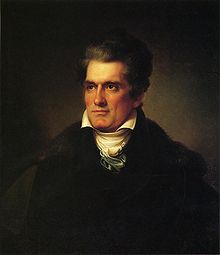 Webster-Hayne Debate
S.C. Senator Robert Y. Hayne argued against the “Tariff of Abominations” of 1828; argued for state’s rights 
Accused New England of disloyalty during the War of 1812
Condemned New England's selfishness regarding the protective tariff. 
Proclaimed Calhoun's doctrine of nullification was the only means of protecting southern rights. 
Hayne’s arguments later used by nullifiers and secessionists
Webster-Hayne Debate
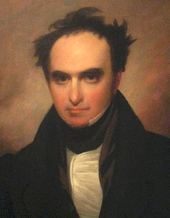 Daniel Webster, from New England, spoke on behalf of the Union. 
Insisted the people not the states had framed the Constitution; assailed the doctrine of nullification 
He went against Jefferson and Madison’s “compact theory” of government
"Liberty and Union, now and forever, one and inseparable.” 
Result of the debate: 
Illustrated the rising sectionalism in the country 
Some credit Webster for helping win the Civil War by arousing a new generation of northerners to fight for ideal of Union.
Tariff of 1832 and Nullification Crisis
Calhoun resigned the vice presidency in 1832.
The 1832 Tariff Controversy became the major wedge between Calhoun and Jackson 
Up until this time, Calhoun had publicly been a strong nationalist. 
Saw himself in line for the presidency after Jackson served 1 term.
His falling out with Jackson destroyed his presidential hopes. 
Calhoun became a fierce sectionalist: as a leader of the Senate he protected slavery and states rights’
Tariff of 1832 and Nullification Crisis
Jackson attempted to lower the tariff of 1828 to conciliate the South
Lowered duties to 35% from 45%
law was still protective; not merely a revenue-based tariff
Fell far short of meeting all Southern demands 
South Carolina took drastic action by nullifying the Tariff of 1832 	
Called upon state legislature to make necessary military preparations 
Threatened to secede from the Union if Jackson attempted tariff collections by force
Tariff Compromise & Force Bill
Henry Clay proposed a compromise tariff in 1833.
The 1832 tariff would be reduced by 10% over eight years. 
Many in New England and the Mid-Atlantic states opposed it. 
Calhoun and the South favored it;  South Carolina accepted it.
Force Bill (1833) was passed by Congress as a face-saving device 
President in the future could use military force to collect federal tariffs if necessary. 
Dubbed the "Bloody Bill" by South Carolinians (who symbolically nullified it)
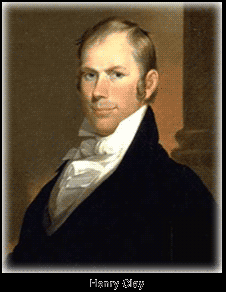 Main Idea Activity
In one or two concise sentences demonstrate the relationship between the following terms.  Use past tense and show “change over time”.

Five Civilized Tribes
Indian Removal Act
Worcester v. Georgia
Trail of Tears
Main Idea Activity
In one or two concise sentences demonstrate the relationship between the following terms.  Use past tense and show “change over time”.

Nicholas Biddle
Pet Banks
Specie Circular
Panic of 1837
DBQ Analysis Activity
Accountability Teams
25 minutes:  Use your DBQ analysis sheet to analyze the Documents using the HIPP strategy
Works Cited
Marszalek, John F.  “Andrew Jackson:  Flamboyant Hero of the Common Man”, 1998.
Murrin, John, et al.  Liberty, Equality & Power. 3rd Edition